Network of Teachers of Students with Additional Educational Needs
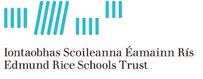 Edmund Rice Schools Trust
ERST Charter
Nurturing Faith, Christian Spirituality & Gospel-based values
Is faithful to the life of Jesus Christ
Develops the whole person
Celebrates diversity and values difference
Prioritises resources
Promoting partnership in the school community
Works in partnership with parents/guardians
Embodies the principles of inclusiveness
Excelling in Teaching & Learning
Recognises the uniqueness of every student 
Creating a Caring School Community
Identifies and serves the needs of students
Promotes care and responsibility
Inspiring Transformational Leadership
Encourages the active participation of parent/ guardians
Inspires courage and confidence
2
What do you hope to gain from participation in this network?
What would you like to see on future agenda?
Anyone willing to make a presentation on something that is working well in your school?
Any speakers you would recommend for a future meeting?
What are the main issues or challenges you are experiencing this year?
Organising the AEN Department – What works?
Is there an annual calendar?
Are there a large number of teachers involved or a small team?
Meetings- when, how regular? Who organises these?
Record keeping – informing teachers confidentially, meetings with parents, storage, access, GDPR etc
Deploying resources – withdrawal, Team Teaching
Next Meeting?
When?
Agenda.